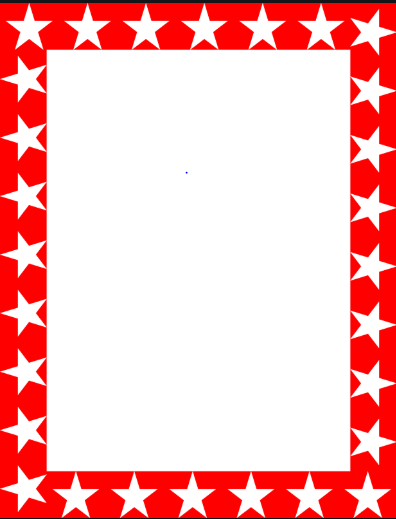 Wow Assembly:
Friday 3rd July
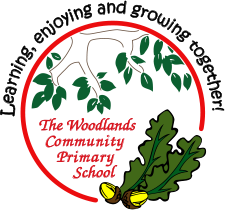 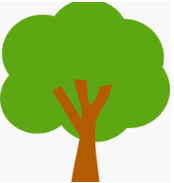 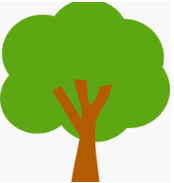 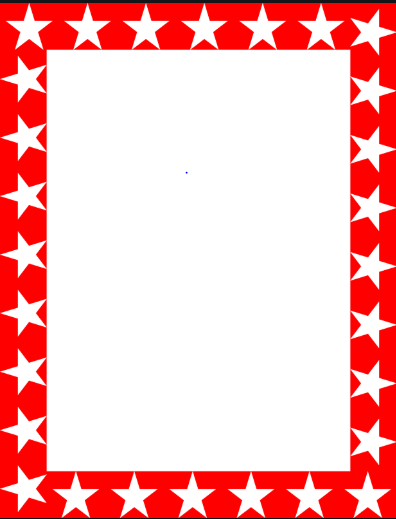 Phrase of the Week:
A ship is safe in the harbour, but that is not what it is built for.
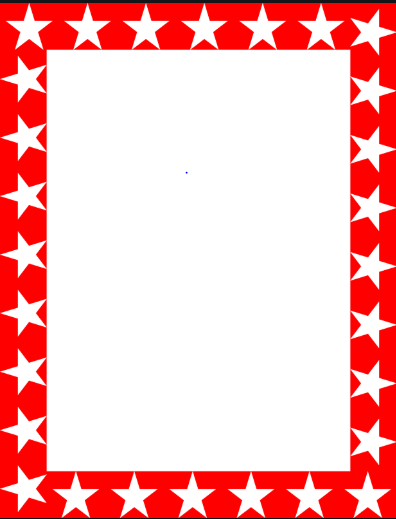 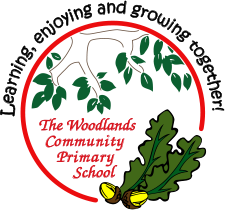 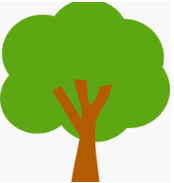 Pine
Elyza F.

For amazing hard work and creativity on her Great Fire of London video 

Miss Shipley                                      26.06.2020
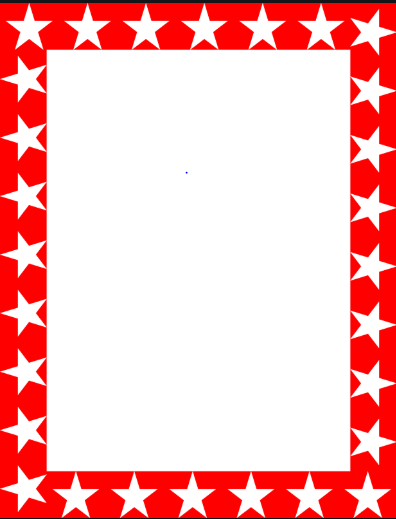 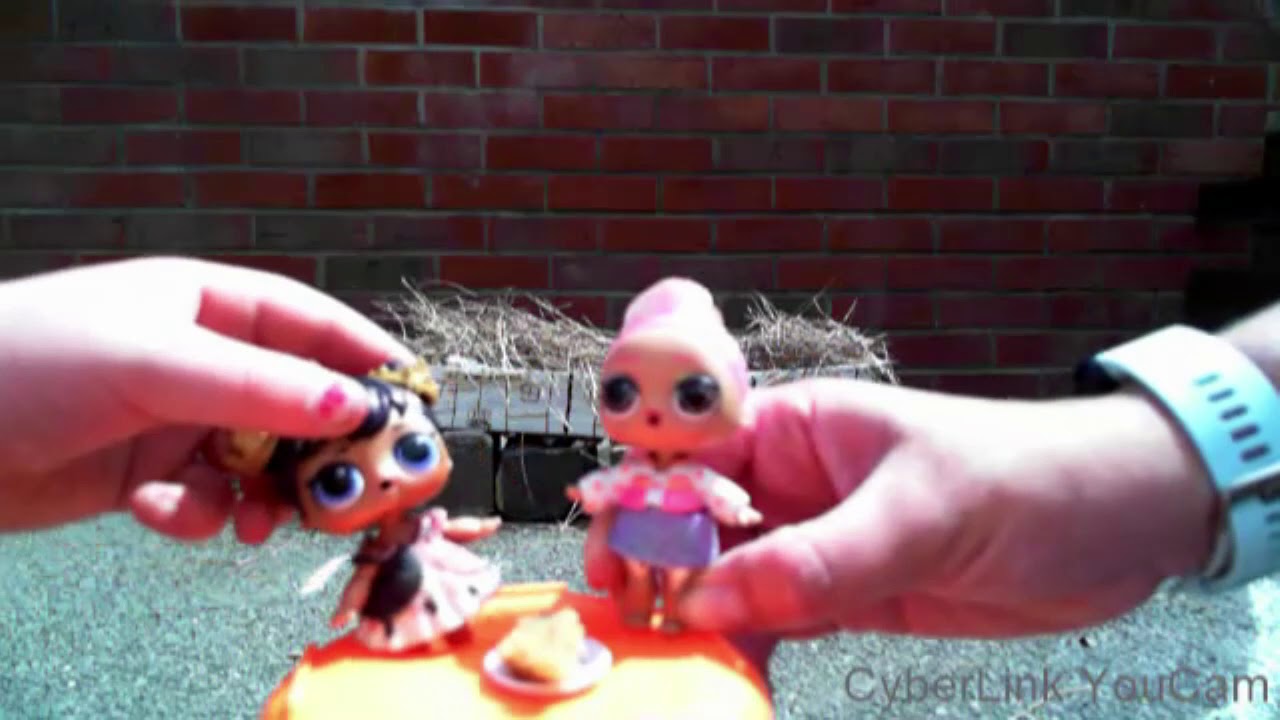 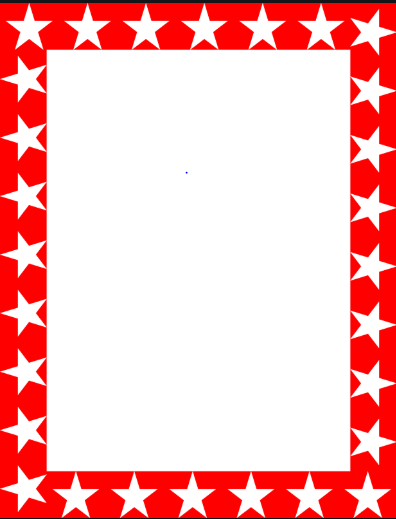 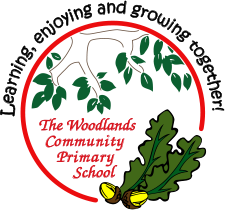 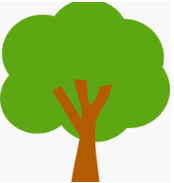 Birch
Max W.

For applying scientific investigation skills on a bug hunt and showing wonderful creature care

Miss Shipley                                          03.07.20
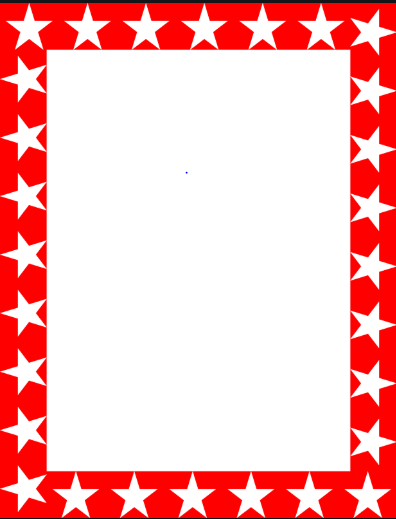 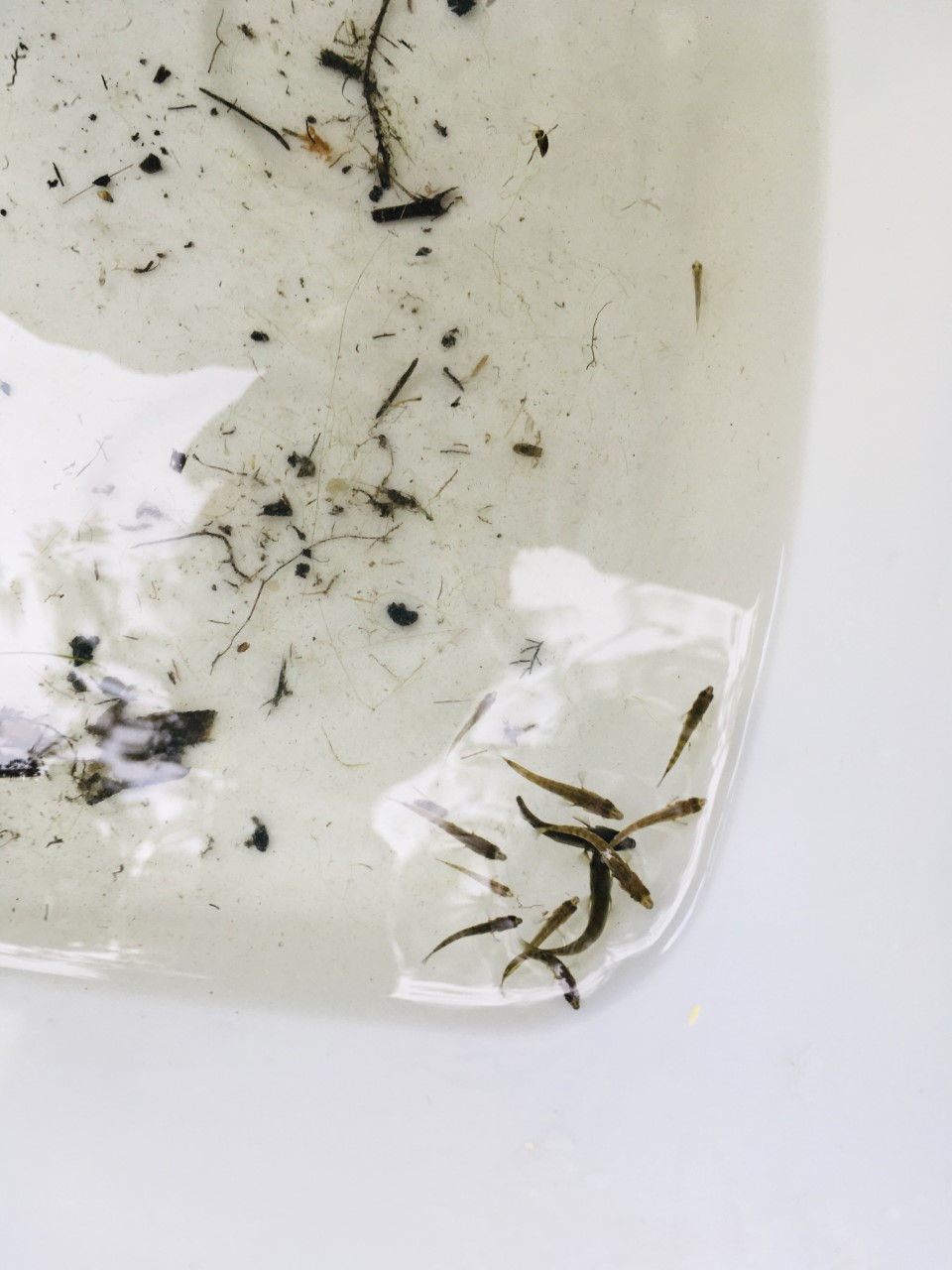 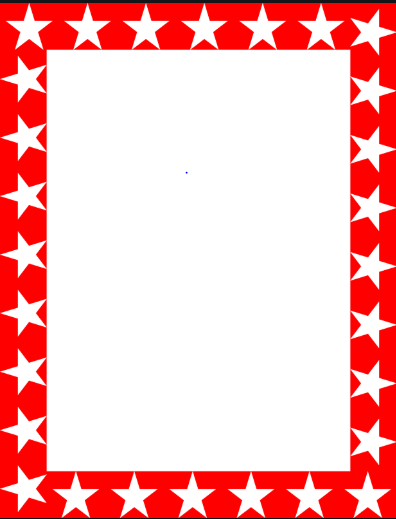 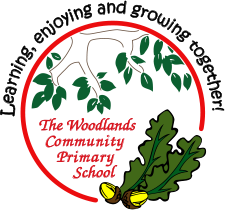 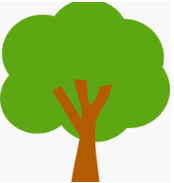 Willow
Jake D.
For showing outstanding commitment and determination to learn a new skills during lockdown.


Miss Shipley                                      26.06.2020
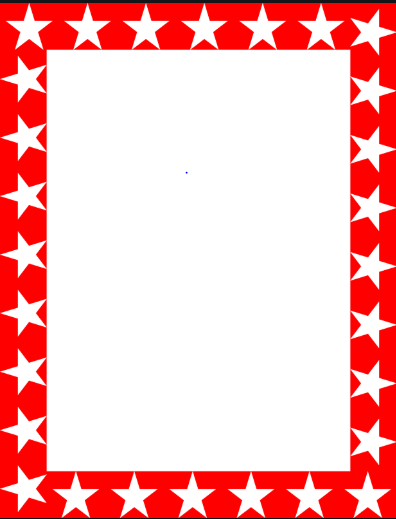 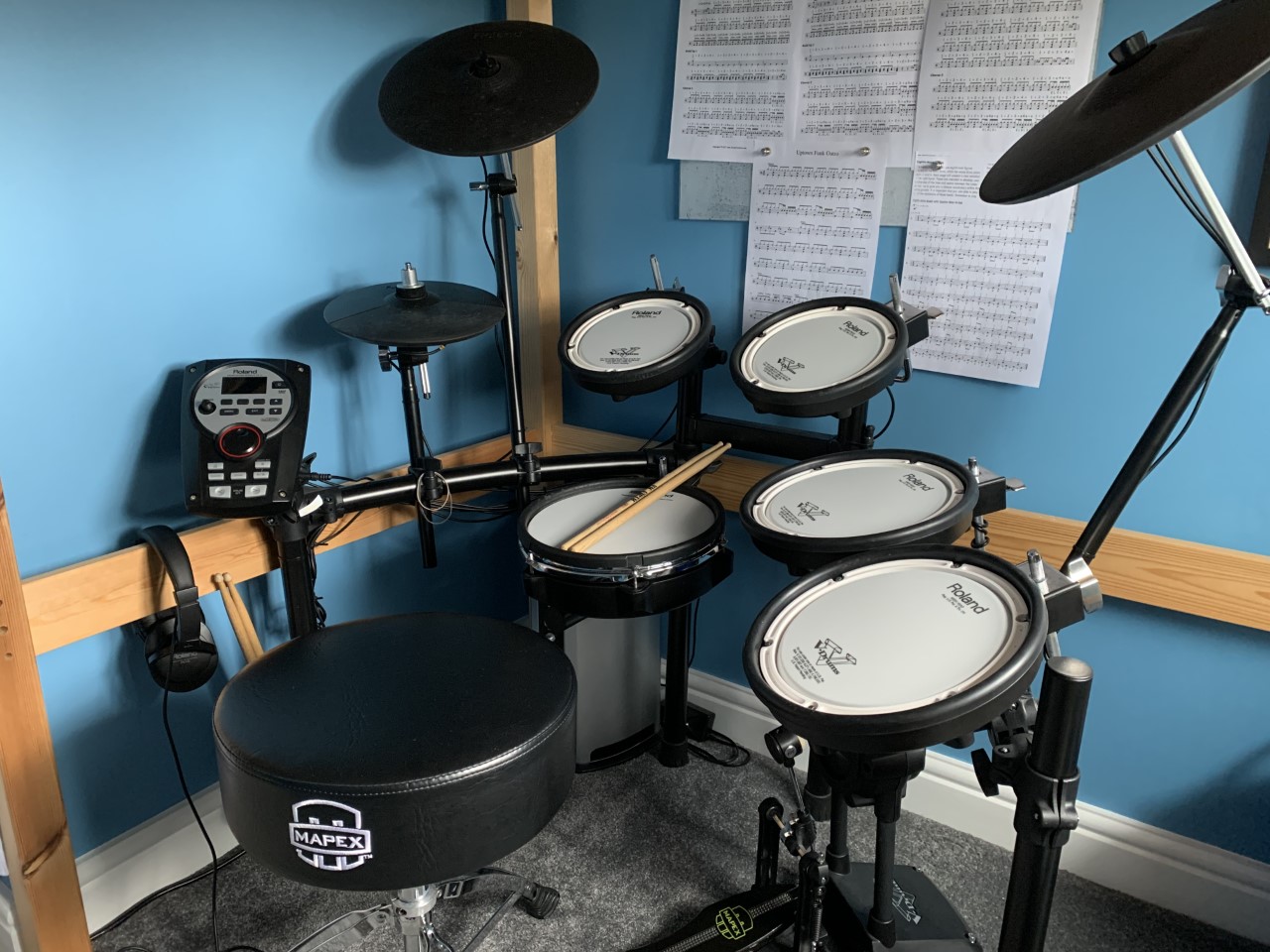 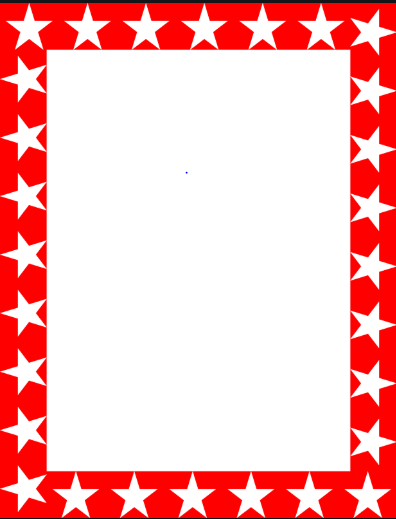 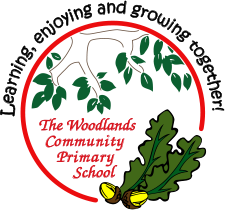 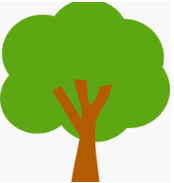 Spruce
Wiktoria W

For outstanding effort and resilience in completing her home learning project.

Miss Shipley                                      26.06.2020
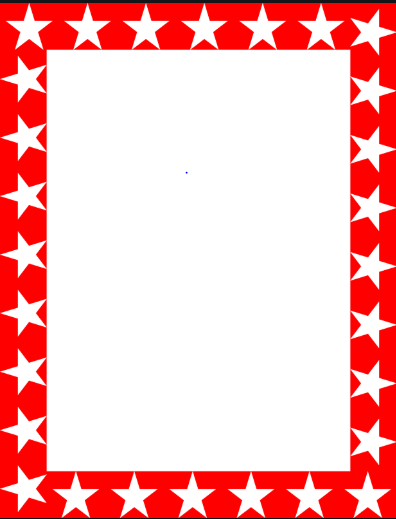 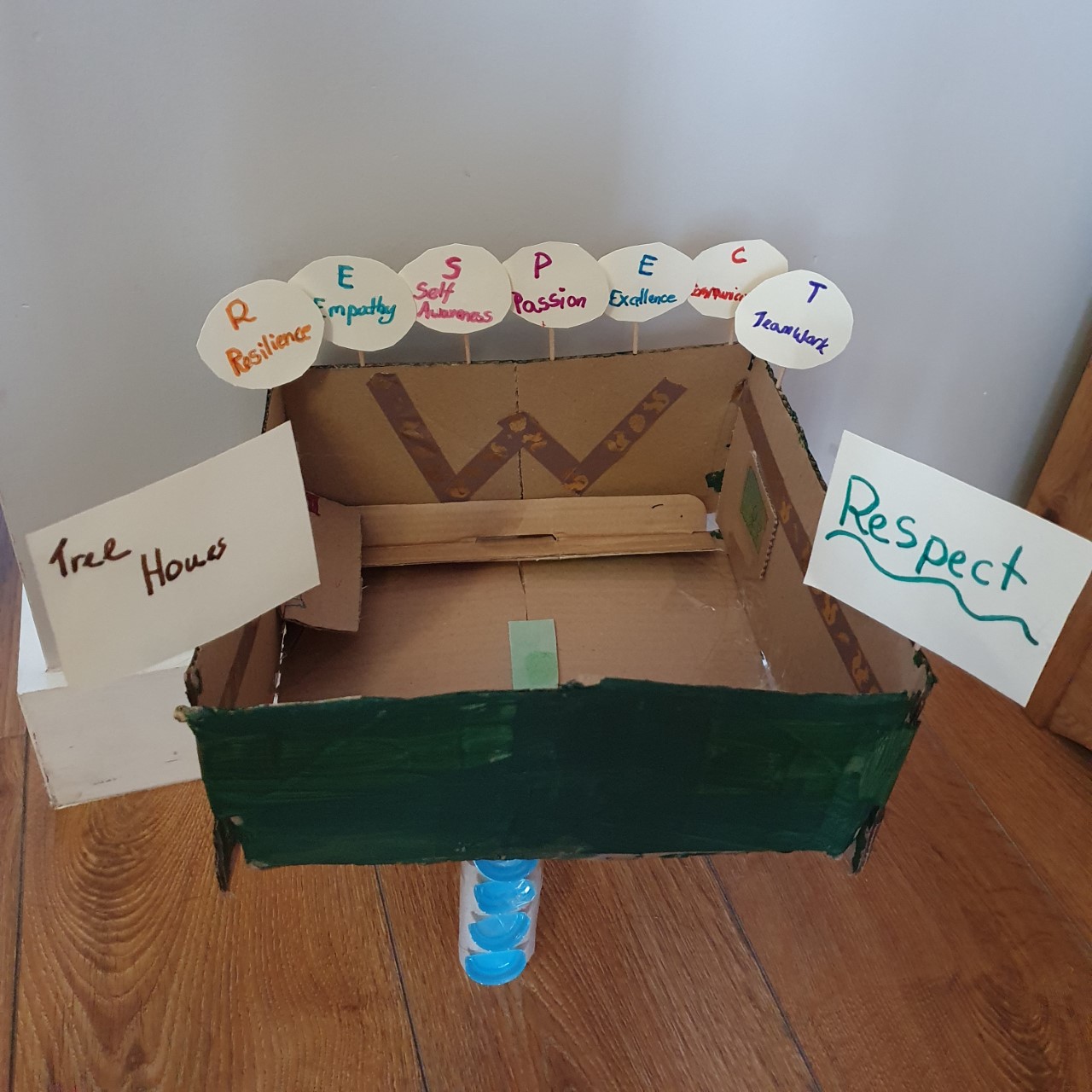 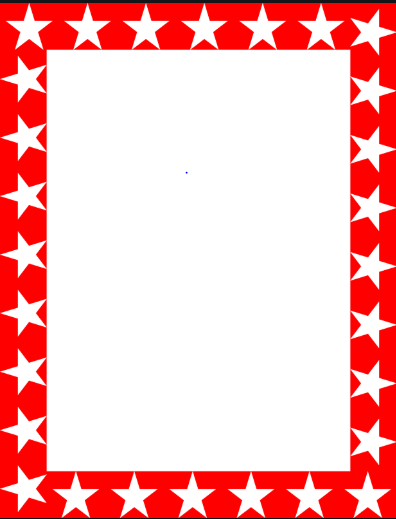 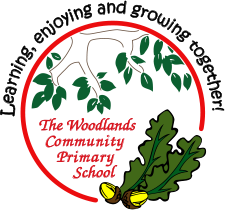 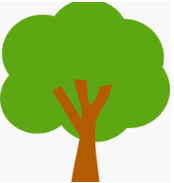 Maple
Caeden F.
For amazing imagination and hard work creating his Road Trip USA video


Miss Shipley                                      26.06.2020
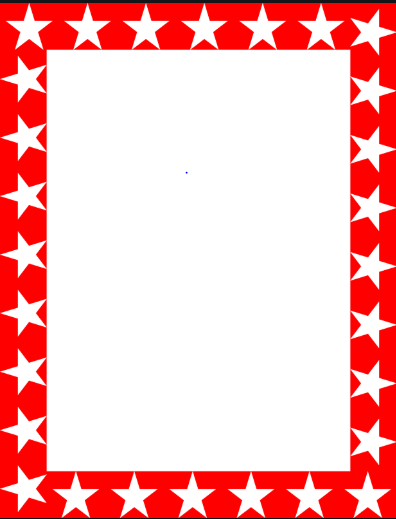 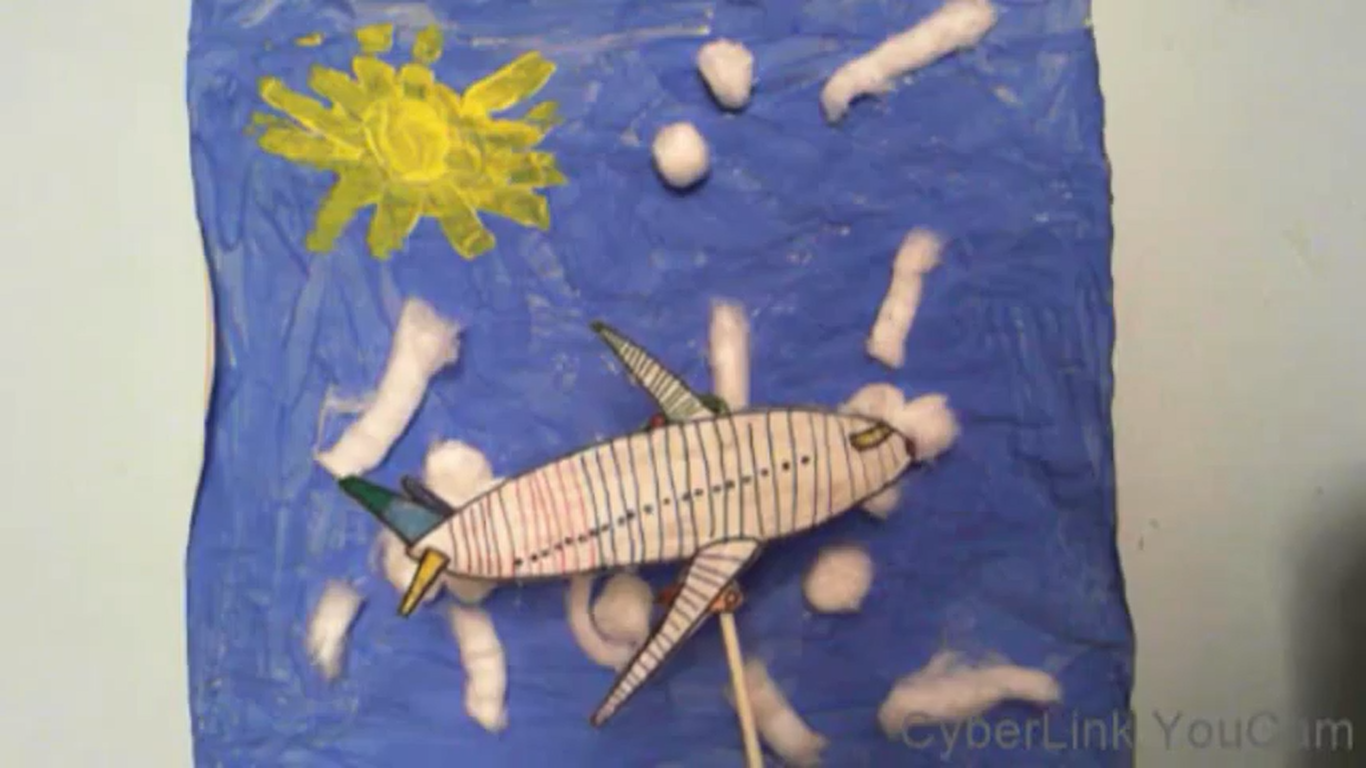 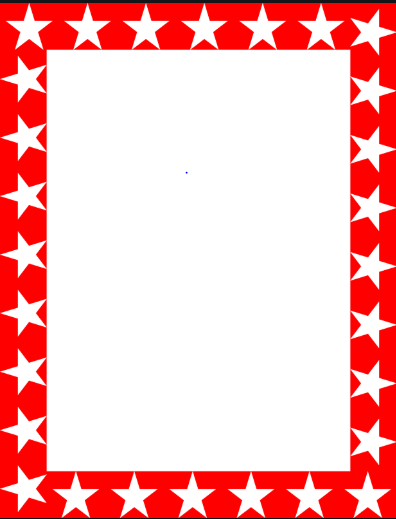 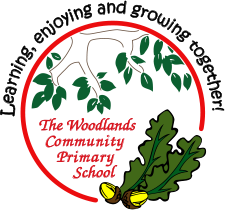 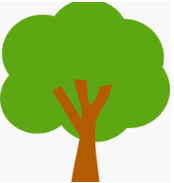 Maple
Annalia C.

For outstanding effort and attention to detail in her written work

Miss Shipley                                      26.06.2020
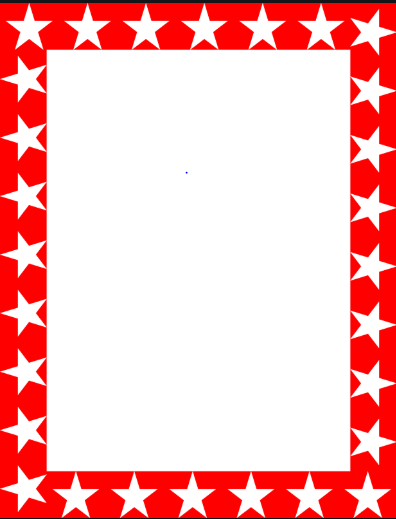 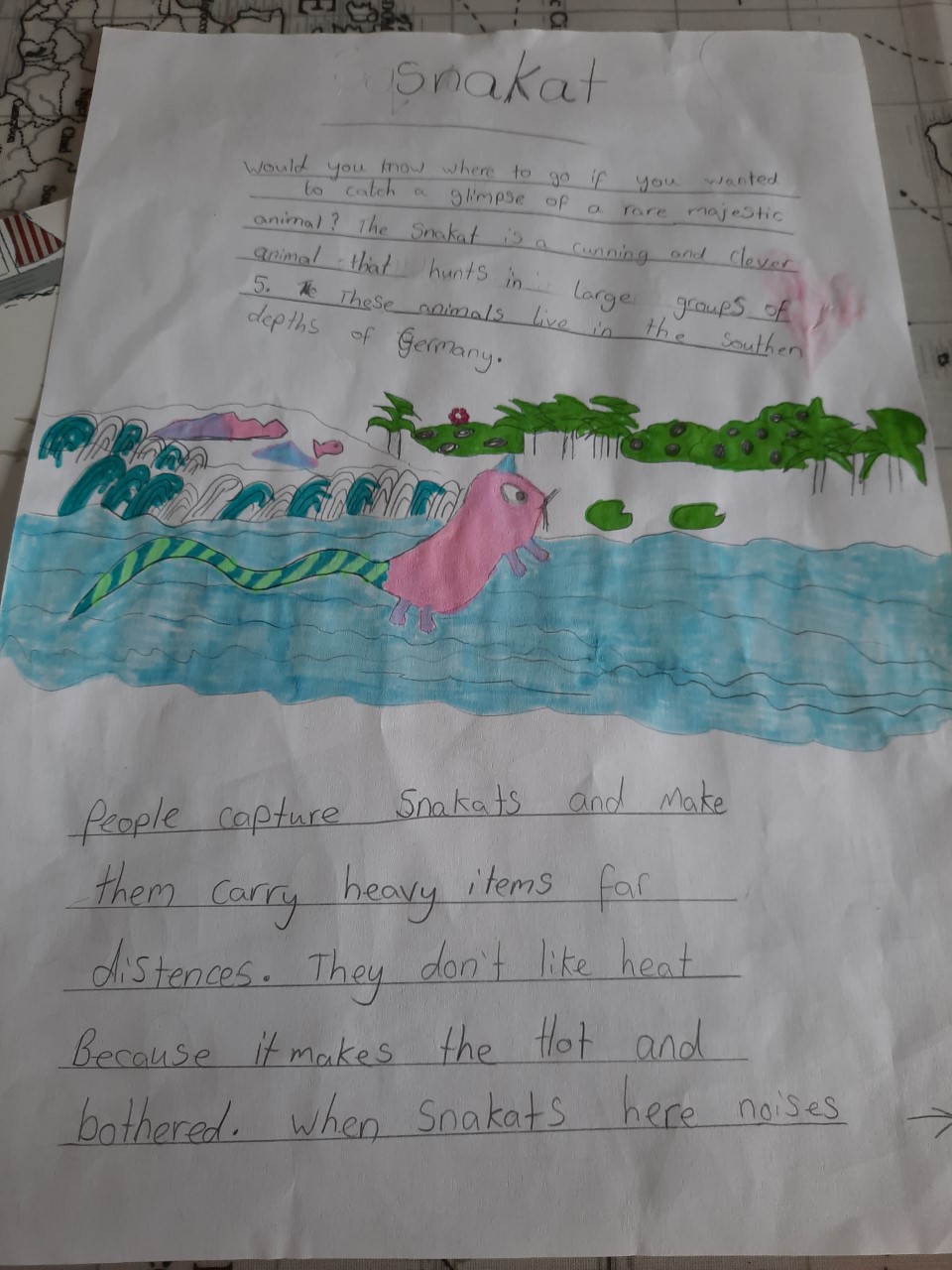 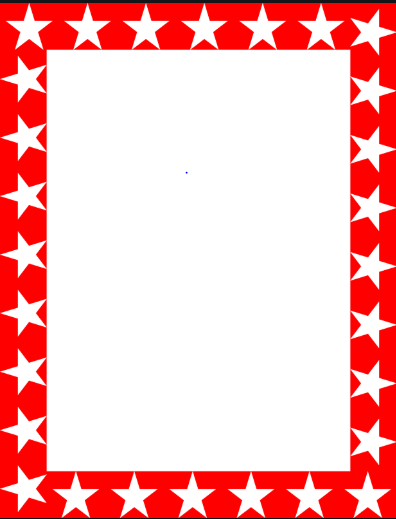 Chestnut
Karina M.

For amazing resilience and determination to continue home learning every day!

Miss Shipley                                      26.06.2020
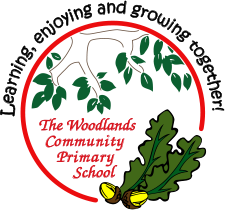 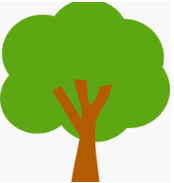 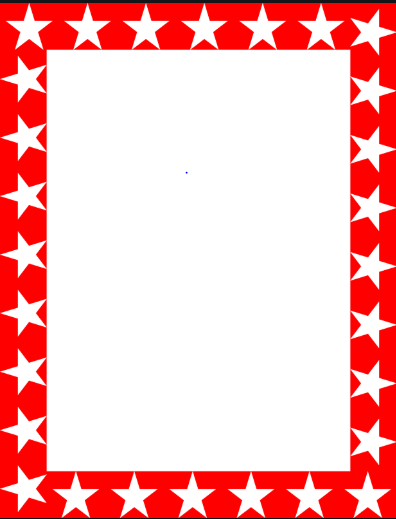 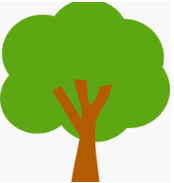 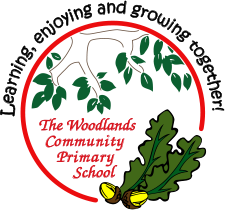 Redwood
Harry W.

For amazing effort with his golf and competitions



Miss Shipley                                      26.06.2020
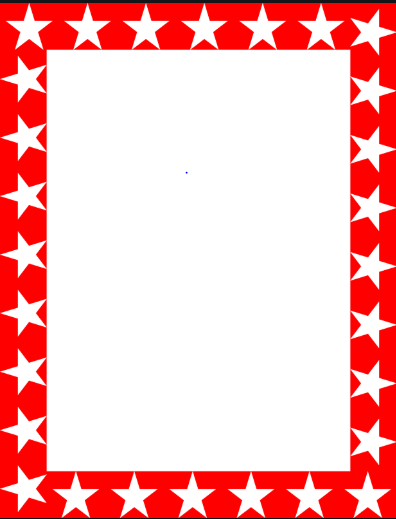 Next Week’s
Phrase of the Week:
With ordinary talent and extraordinary perseverance, 
many things are achievable.